Veiledning  - Verktøy for vurdering av strategier i en anskaffelse
Introduksjon
Formål med dokumentetDenne veiledningen vil presentere alternative tilnærminger og strategier for hvordan målene i en konkret anskaffelse kan realiseres gjennom, både gjennom å  oppnå gode kommersielle vilkår i markedet men også gjennom  å jobbe med effektiviseringer i verdikjeden.

Dokumentet vil videre beskrive hvordan Excel-verktøyet "Mal for valg av strategier i en anskaffelse" støtter valg av ulike strategier.

Når bør verktøyet brukes?
Metodikken bør alltid brukes ved anskaffelser av varer / tjenester med stor omsetning, eller som på annen måte er kritiske for virksomheten. For mindre anskaffelser anbefales det at listen av mulige strategier vurderes, men dokumentasjonen kan reduseres i proporsjon til anskaffelsen omfang.

Hvordan brukes informasjonen videre i prosessen?Dette dokument bør brukes og oppdateres kontinuerlig under hele planleggingsfasen etter hvert som nye analyser og fakta blir tilgjengelig. Det anbefales at strategier vurderes tidlig for å lage hypoteser om hvordan målene kan realiseres og hvilken data som bør hentes inn for å støtte opp om hypotesene. Før beslutningsgrunnlaget skal oppsummeres vurderer man strategier en andre gang før de prioriteres og kvantifiseres som en del av beslutningsgrunnlaget som skal godkjennes før konkurransegjennomføringsfasen. Valg av strategi og tilnærminger vil ha stor påvirkning på valg i den videre anskaffelsesprosessen.
07.09.2014
Kontraktstrategi
Volumkjøp

Innkjøper må utnytte sin innkjøpsmakt og forhandle hardt for sikre seg de "beste" priser. På volumkjøp anbefales det derfor kortsiktige kontrakter slik at reforhandlinger kan finne sted ofte
Strategiske kjøp

Forholdet mellom innkjøper og leverandør kjennetegnes ved å være svært tett. Ofte i form av samarbeid og/eller partnerskap. Valg av leverandør er derfor en omhyggelig prosess, hvor avgjørelsen om endelig leverandør typisk tas sentralt
HØY
Ikke-kritiske rutinekjøp

Rutinekjøp defineres som systemkjøp hvor målet er å oppnå operasjonell effektivitet, redusere antall leverandører og på den måten administrative kostnader. 
Kortvarige kontrakter er typisk
Flaskehalskjøp

Innkjøper vil gjøre hva han kan for å redusere avhengigheten til leverandøren. Ettersom flaskehalsprodukter er kritiske for driften er leveranse-sikkerhet viktig. Lengden på leverandørforholdet er varierende avhengig av tilgjengelighet.
LAV
LAV
HØY
Klassifisering av vare-/tjenestegruppen i en Kraljics-matrise (separat verktøy) vil gi føringer for valg av strategi for anskaffelsesprosessen og for valg av relasjon etter kontraktsinngåelse.
Strategisk viktighet
Kompleksitet i leverandørmarkedet
07.09.2014
Kontraktstrategi
For vare-/tjenestegrupper med lav kompleksitet i leverandørmarkedet vil i hovedsak tilnærmingen "bruke kjøpsmakt" passe best. For varer/tjenester som skal anskaffes i mer komplekse markeder anbefales fokus på analyse av verdikjeden og tettere samarbeid med leverandører.
Bruke kjøpsmakt
Konsolidere volumer
Strategiske kjøp
Volum- 
kjøp
Prisevaluering
Strategisk vekt
Ikke-kritiske
kjøp
Flaskehals 
kjøp
Utvide leverandørbasen geografisk
Leverandørmarkeds-
kompleksitet
Utvikle verdikjeden
Redusere forbruk
Strategiske kjøp
Volum-kjøp
Endre spesifikasjoner
Strategisk vekt
Utvikle samarbeidsprosessen
Ikke-kritiske
kjøpr
Flaskehals 
kjøp
Gjennomfør strukturelle endringer
Leverandørmarkeds-
kompleksitet
07.09.2014
Kontraktstrategi
Tilnærmingene kan brytes ned i strategier. Disse bør vurderes i tidlig i prosjektet som grunnlag for hypoteser om hvordan målene med anskaffelsen kan realiseres. Dette vil styre fokus på hvilken informasjon som innhentes.
Bruke kjøpsmakt
Konsolidere volumer
Konsolidere antall leverandører
Omfordele volum mellom leverandører
Samle volum på tvers av avdelinger
Prisevaluering
Intern prissammenligning
Ekstern prissammenligning
Bryt ned priser / Modellere should-cost
Utvide leverandørbasen geografisk
Utvide leverandørbasen geografisk
Gjør ditt behov kjent i markedet
Redusere forbruk
Øke kostnadsbevissthet
Utvikle verdikjeden
Endre spesifikasjoner
Standardisere spesifikasjon 
Endre krav / deler / material
Optimere levesykluskostnad
Gjennomfør strukturelle endringer
Vurdere outsourcing / make vs buy
Utvikle nye leverandører
Endre markedet gjennom sammenslåing
Utvikle samarbeidsprosessen
Jobbe med kontinuerlig forbedring
Integrere verdikjeden
Dele informasjon og gevinster
07.09.2014
Kontraktstrategi
De valgte strategiene verifiseres deretter gjennom prosessen før de prioriteres og inkluderes i beslutningsgrunnlaget.  "Mal for valg av strategier i en anskaffelse" vil gi støtte for å velge ut fra to til maksimalt fire strategier, som vil støtte opp om målene med anskaffelsen.
Verktøyet er delt opp i fire steg:
De vesentlige analysestegene må være gjennomført og besvart før neste steg blir tilgjengelig. Ved å trykke på             knappen vil du automatisk bli sendt til neste fane og data vil oppdateres.
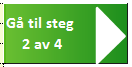 07.09.2014
Kontraktstrategi
I det første steget, Spesifisere formål, skal overordnet behov beskrives og anskaffelsens delmål vektes.
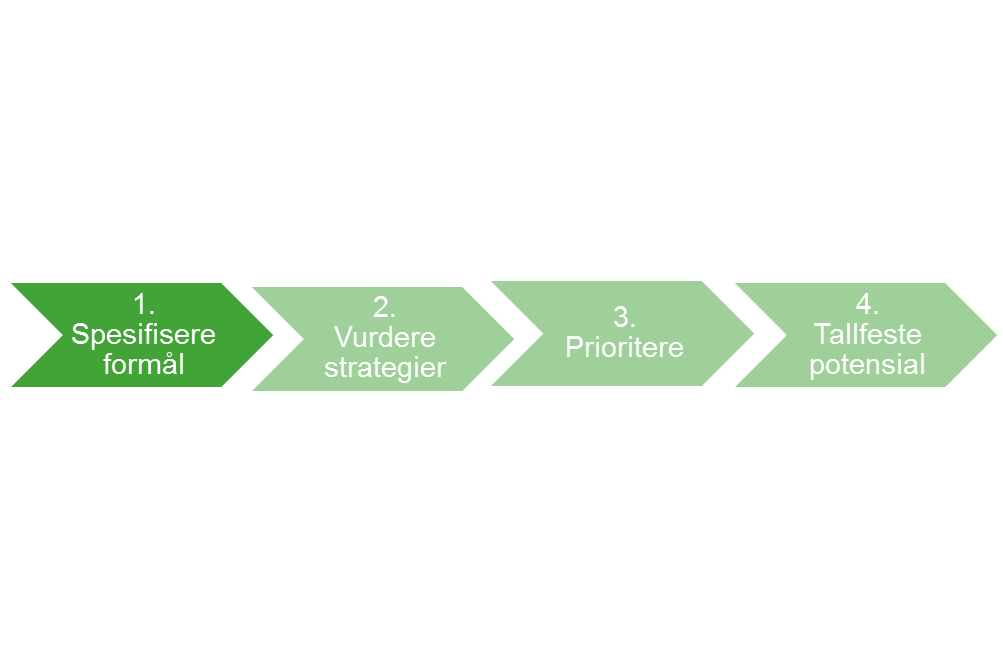 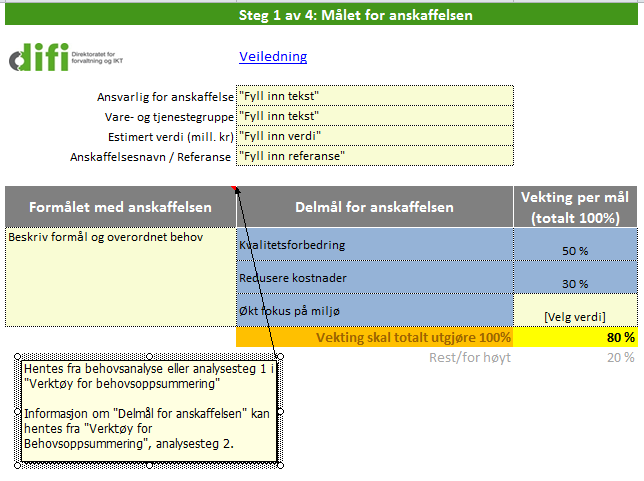 Når vektingen er totalt 100% er det mulig å gå videre til neste steg
07.09.2014
Kontraktstrategi
I det andre steget, Strategivurdering, skal 19 mulige strategier og hypoteser vurderes.
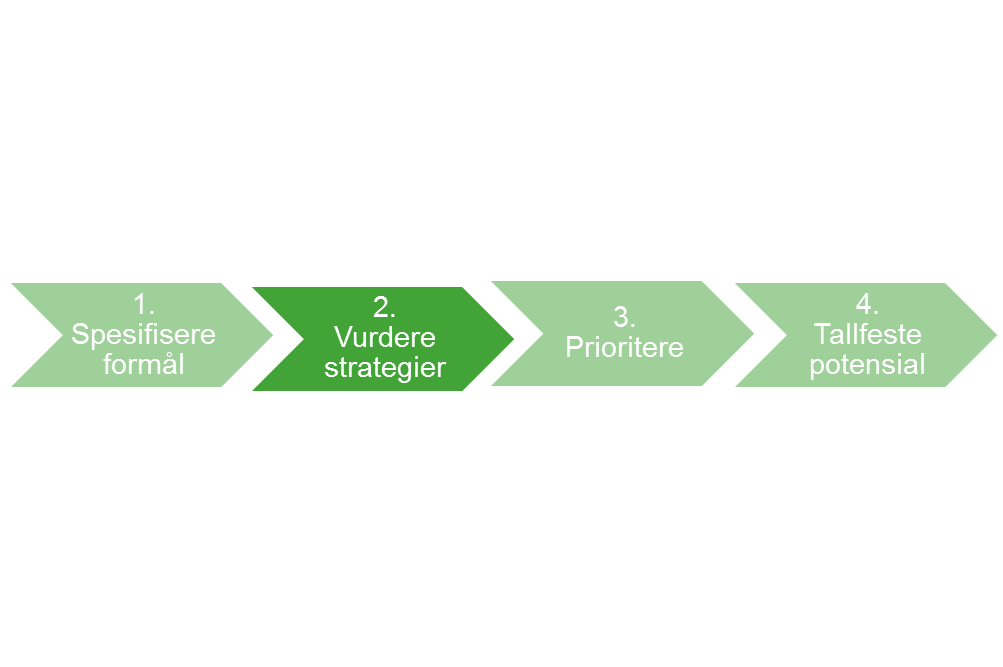 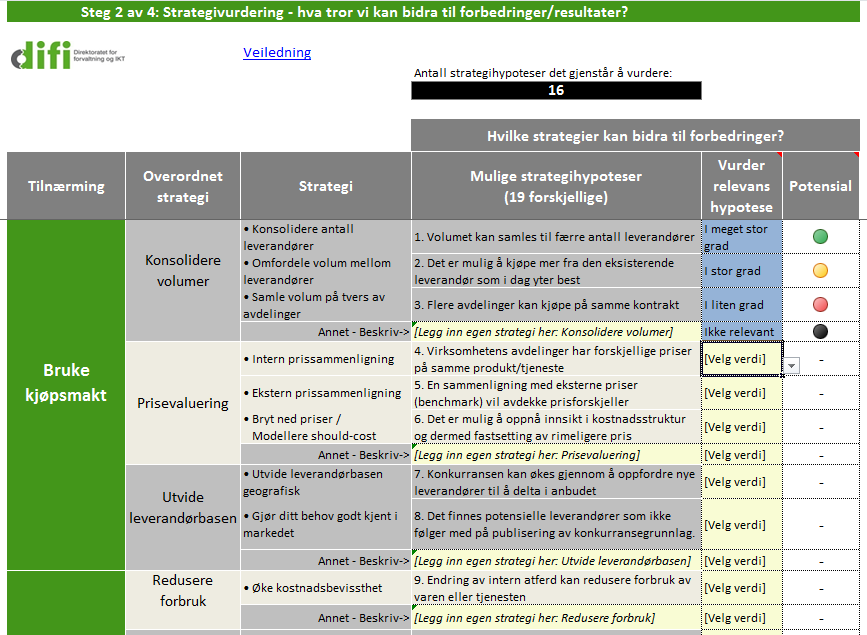 Når vurderingen er komplett sendes strategiene med god eller meget god potensial videre til steg tre når du trykker på oppdateringsknappen
07.09.2014
Kontraktstrategi
I det tredje steget, Prioritere, skal de beste strategienes effekt på anskaffelsens mål vurderes. De vurderes på kort og lang sikt for å vise hva vil gi effekt ved en kommende anskaffelse og hva som bør forberedes til prosessen deretter.
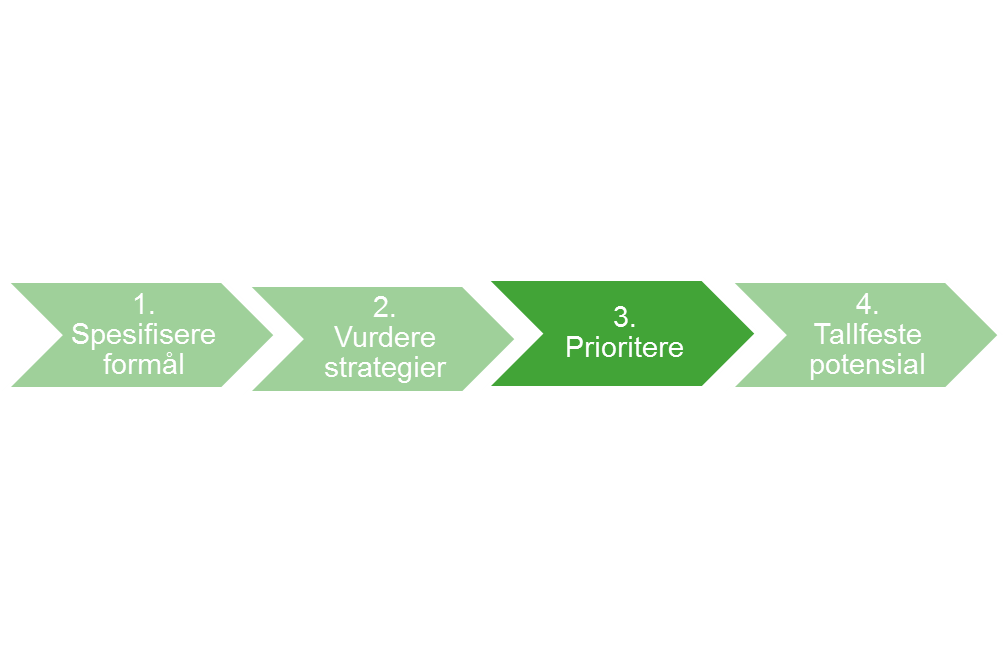 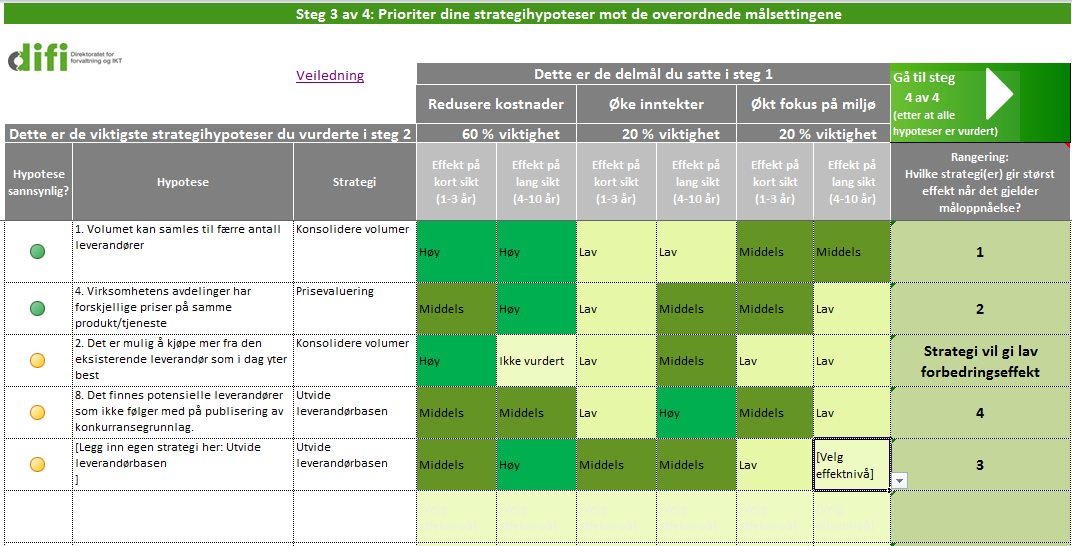 Når prioriteringen er komplett sendes de fire beste strategiene videre til steg fire når du trykker på oppdateringsknappen
07.09.2014
Kontraktstrategi
I det siste steget, Tallfeste potensial, presenterer verktøyet en liste på maksimalt fire strategier og hypoteser om hvordan anskaffelsens mål best kan oppnås
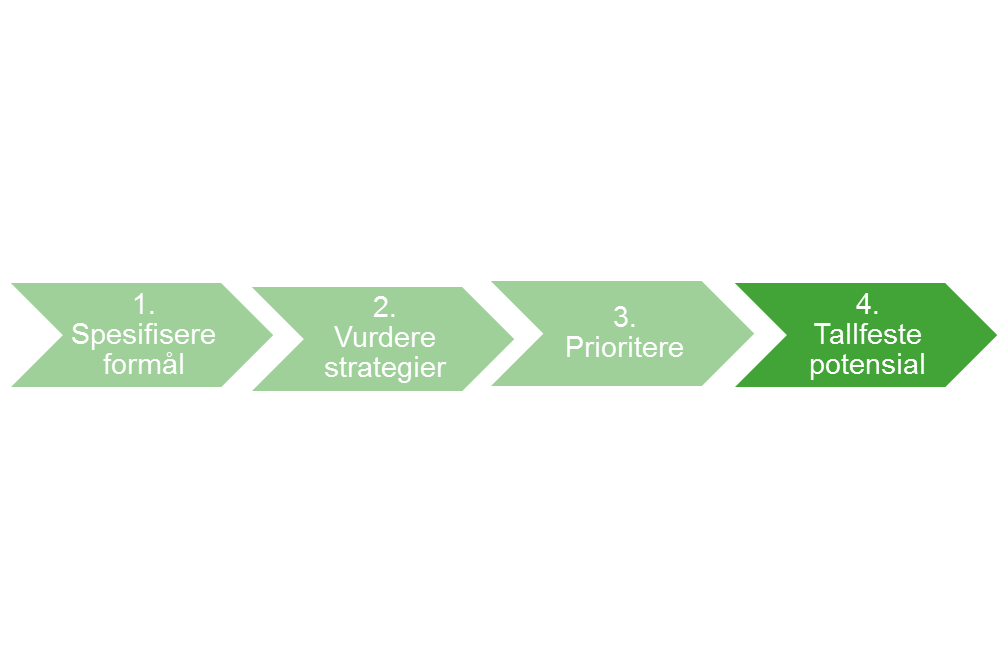 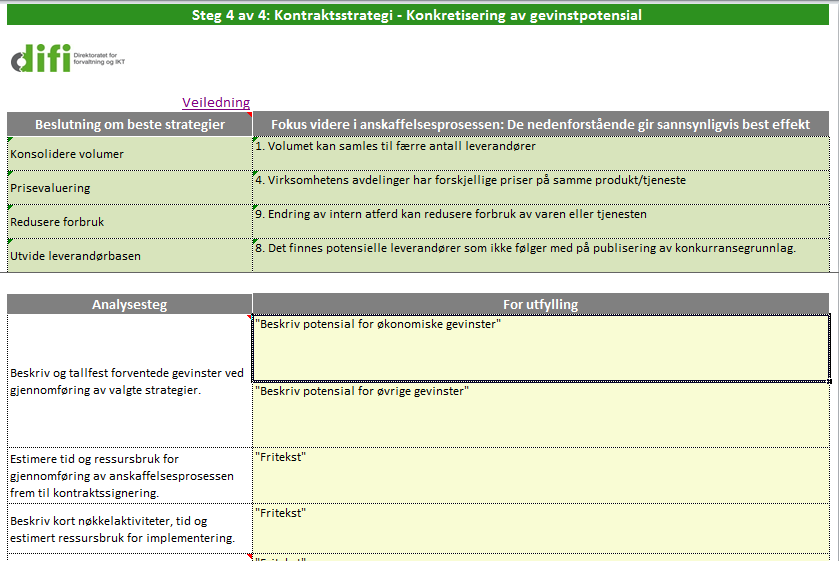 Som siste steg bør du kort oppsummere potensielle gevinster og estimere tids- og ressursbruk for implementering. Disse tallen bør støttes av de øvrige analysene fra planleggingsfasen. Resultatet skal deretter brukes som grunnlag for å beslutte om, og hvordan, konkurransegjennomføringsfasen skal gjennomføres
07.09.2014
Kontraktstrategi
Basert på resultatene fra verktøyet, beskriv hvilken potensial de valgte strategiene har, hvilke av målene med anskaffelsen de vil støtte opp om, samt estimat av ressurs- og tidsbruk for implementering.
07.09.2014
Kontraktstrategi